САНКТ-ПЕТЕРБУРГСКИЙ ПОЛИТЕХНИЧЕСКИЙ УНИВЕРСИТЕТ ПЕТРА ВЕЛИКОГО
Физико-механический институт
МОДЕЛИРОВАНИЕТЕПЛОГО АСФАЛЬТА В ПРОГРАММНОЙ СРЕДЕ ANSYS
Студентка гр. 5030103/00101: Еремеева Н. Ю. 
Научный руководитель: Михайлова Н. В.
Консультант: Васильева Д. Г.
1     /17
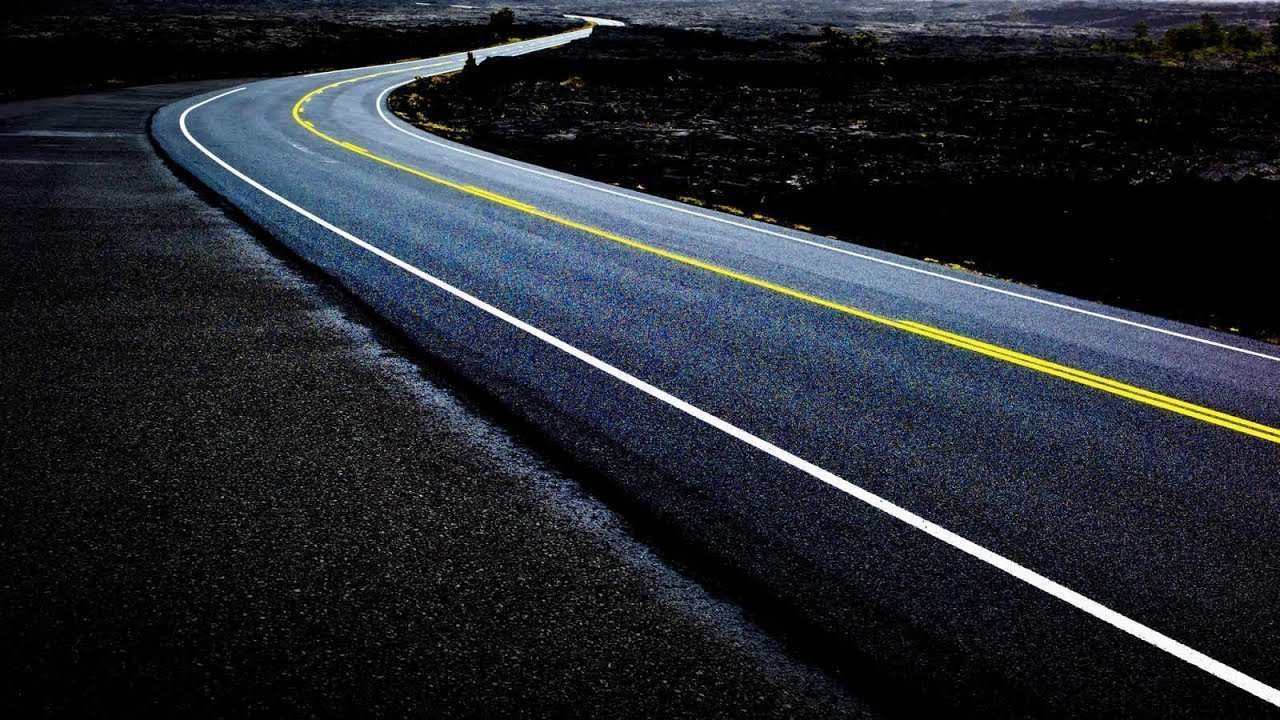 ЦЕЛИ И ЗАДАЧИ
Цель:
Исследование применимости теплого асфальта выбранного состава к использованию на автомобильных дорогах.
Задачи:
Используя сведения о составе теплого асфальта, создать модель с использованием модуля Ansys Material Designer и получить гомогенизированные свойства материала.
Калибровка модели материала.
Провести анализ применимости теплого асфальта путем оценки его статической прочности в условиях эксплуатации.
2   / 17
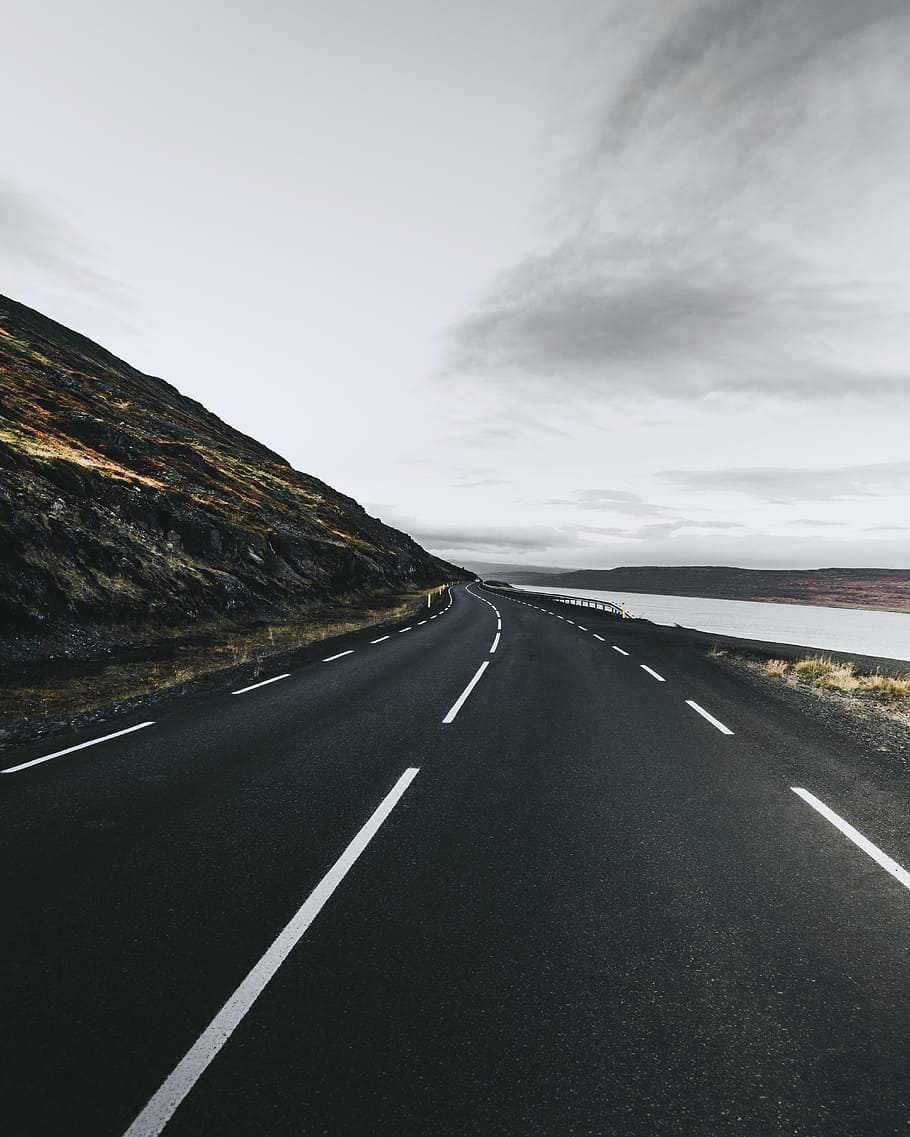 ОБЪЕКТ И ПРЕДМЕТ ИССЛЕДОВАНИЯ
Теплый асфальт изготавливается на основе маловязкого битума и требует укладки при температуре смеси от 40 до 80 °C, что сильно ниже температуры укладки горячего асфальта. Это позволяет снизить потребление энергии и производственные затраты.

Теплый асфальт интересен своим составом, в котором ключевую роль играют специальные химические добавки. Они позволяют снизить температуру производства и укладки асфальтобетонных смесей на 30 - 40 ⁰С.
3
3   / 17
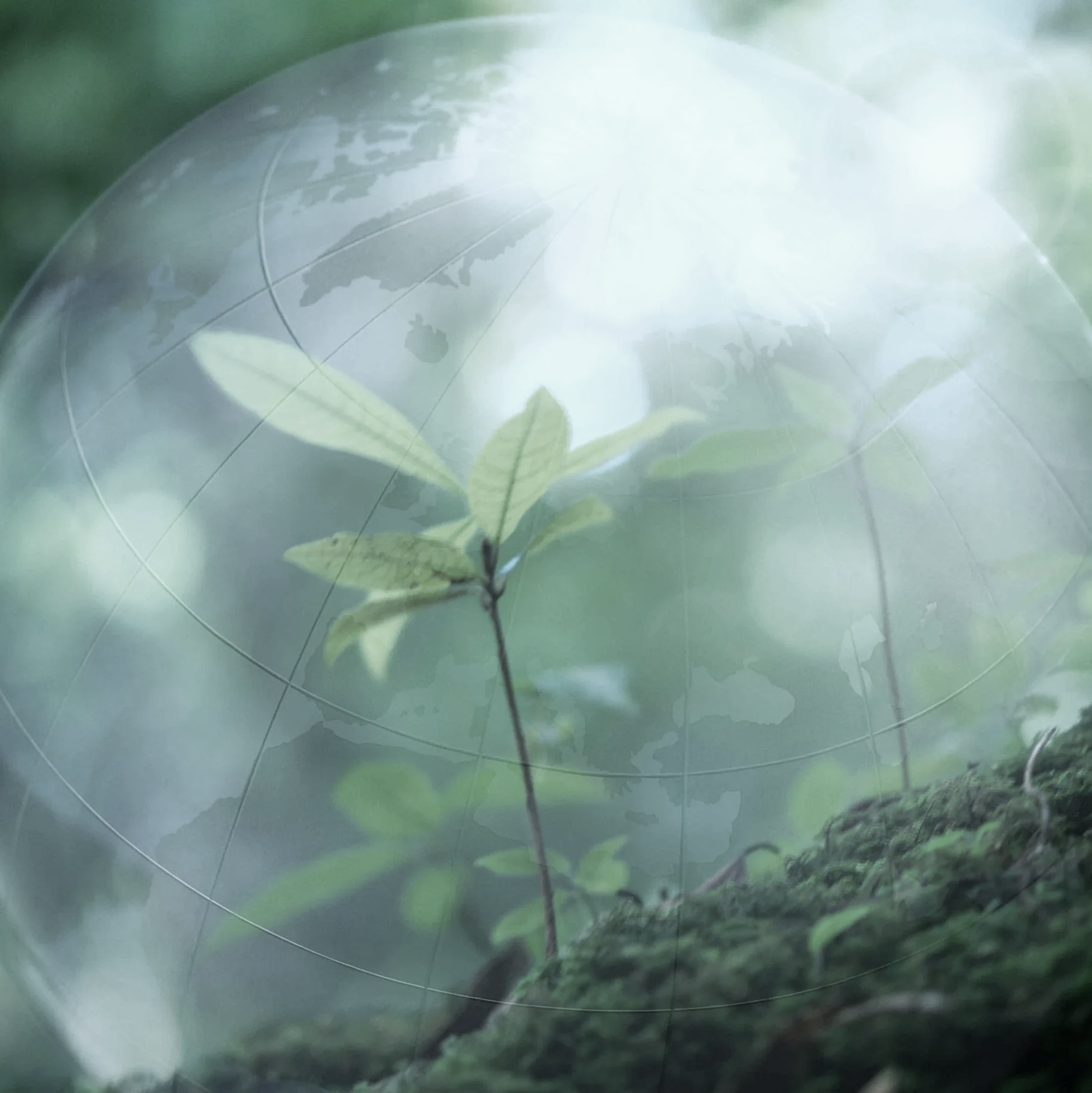 АКТУАЛЬНОСТЬ ТЕМЫ ИССЛЕДОВАНИЯ
Экологичность
  Экономичность
  Увеличение срока службы дорожного покрытия
  Улучшение условий труда на асфальтовых заводах
  Возможность затраты большого количества времени на транспортировку, укладку и уплотнение асфальтобетонных смесей
  Высокие прочностные характеристики полученного покрытия
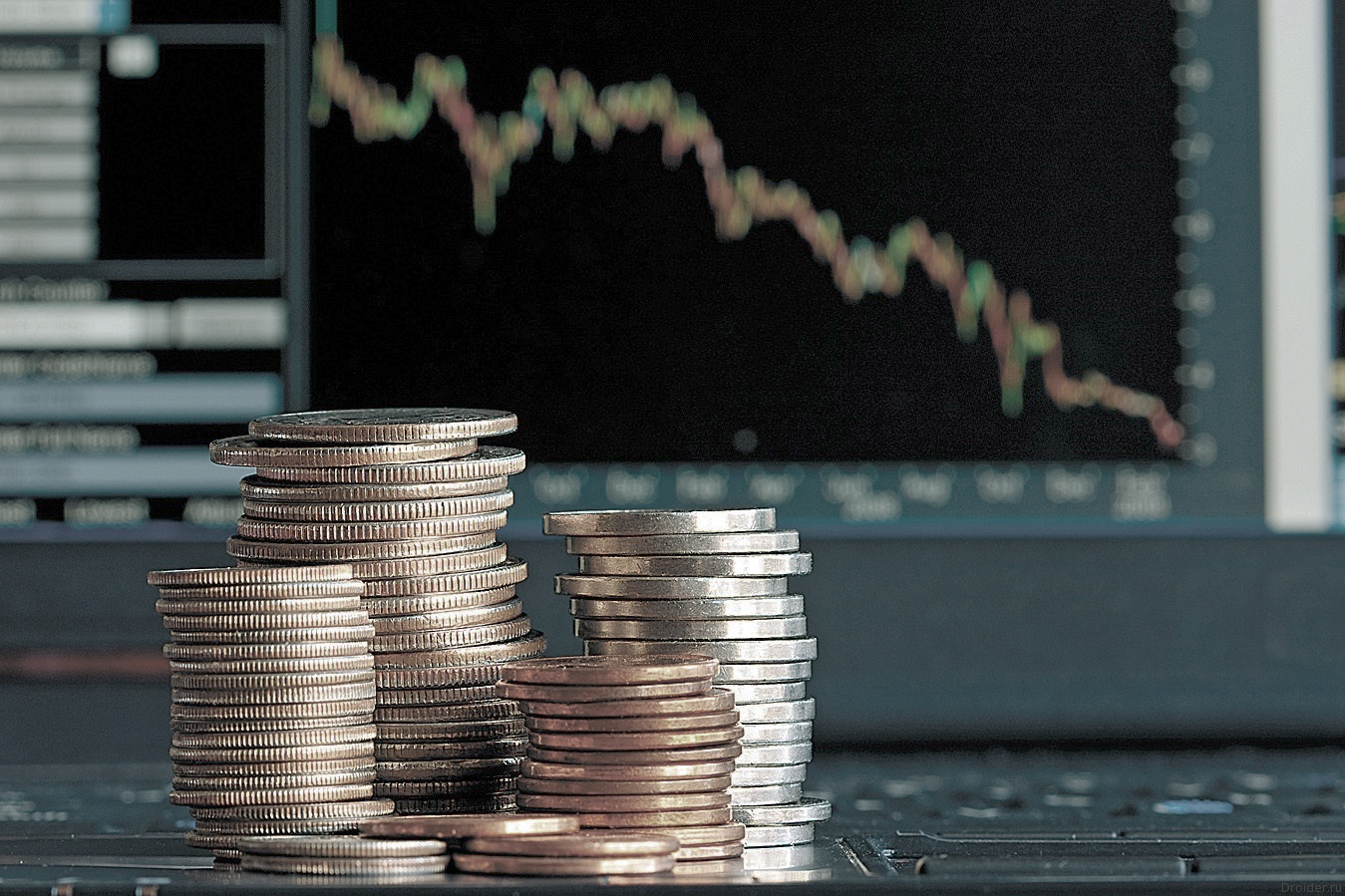 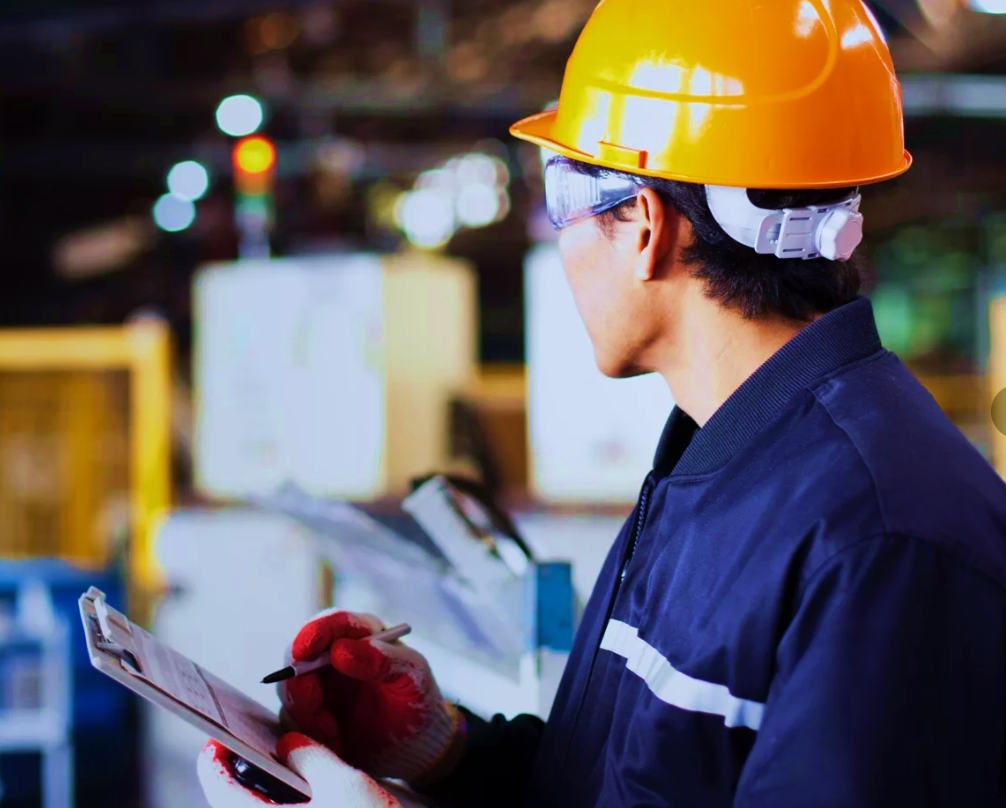 Все эти преимущества делают теплый асфальт актуальным объектом для исследований в области дорожного строительства.
4
4   / 25
4   / 17
ЭТАПЫИССЛЕДОВАНИЯ
ПОДГОТОВКА ГЕОМЕТРИЧЕСКОЙ МОДЕЛИ
WEB DESIGN
There are many variations of passages of Lorem Ipsum available.
ВЫЧИСЛЕНИЕ ГОМОГЕНИЗИРОВАННЫХ СВОЙСТВ И СРАВНЕНИЕ С ТЕОРЕТИЧЕСКИМИ ЗНАЧЕНИЯМИ
РАСЧЕТ СТАТИЧЕСКОЙ ЗАДАЧИ С ИСПОЛЬЗОВАНИЕМ ПОЛУЧЕННЫХ СВОЙСТВ МАТЕРИАЛА И АНАЛИЗ ПРИМЕНИМОСТИ
5    /17
MATERIAL DESIGNER
Material Designer позволяет моделировать и проводить анализ микроструктуры материалов, вычислять их гомогенизированные свойства для элемента представительного объема (RVE).
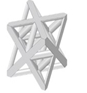 Homogenization
Effective Properties
MD часто используется для моделирования композитов. При гомогенизации композитный материал заменяется условно однородным (гомогенным), физические характеристики которого интегрально совпадают с реальным материалом. Композиционный материал (композиты) — это материал, который представляет собой объёмное сочетание компонентов с чётко выраженной границей раздела.
6    /17
СЛУЧАЙ АНИЗОТРОПНОЙ МОДЕЛИ КОМПОЗИТА
Обобщенный закон Гука:
Определяющее уравнение с учетом симметрии:
7   / 17
СЛУЧАЙ АНИЗОТРОПНОЙ МОДЕЛИ КОМПОЗИТА
С учетом граничных условий и допущений получим матрицу  для упругих свойств:
8   / 17
ПОДГОТОВКА ГЕОМЕТРИЧЕСКОЙ МОДЕЛИ
* - парафин Fischer Tropsch от компании Sasol. Fischer Tropsch - популярный модификатор для теплого асфальта, применяемый для улучшения физических и реологических свойств битума.
9     /17
ГЕОМЕТРИЧЕСКАЯ МОДЕЛЬ
Геометрическая модель: вяжущее(18%) и щебень(82%) (диапазон частиц 1,5 – 16,5мм)
Геометрическая модель для вяжущего: битум(75%) и химическая добавка(25%)
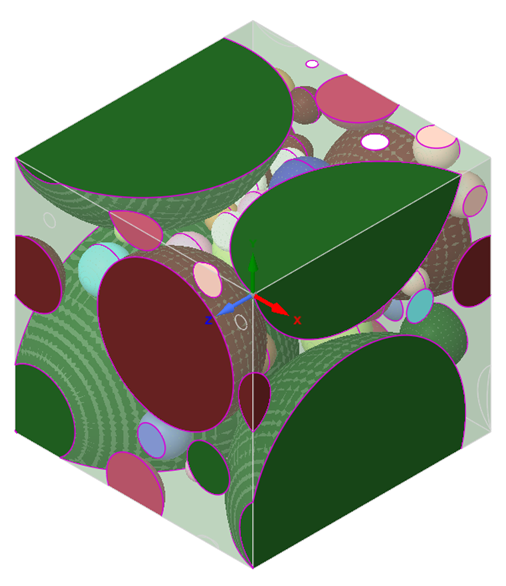 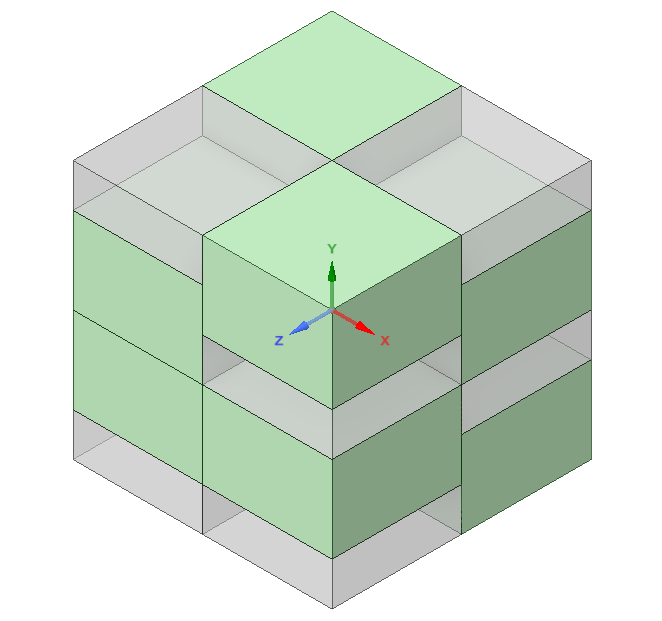 10      /17
ГЕОМЕТРИЧЕСКАЯ МОДЕЛЬ
Итоговая геометрическая модель: щебень&вяжущее(62,5%); песок&вяжущее(37,5%)
Геометрическая модель: песок(73%) и 
вяжущее(27%) (диапазон частиц 0,25 – 2,5мм)
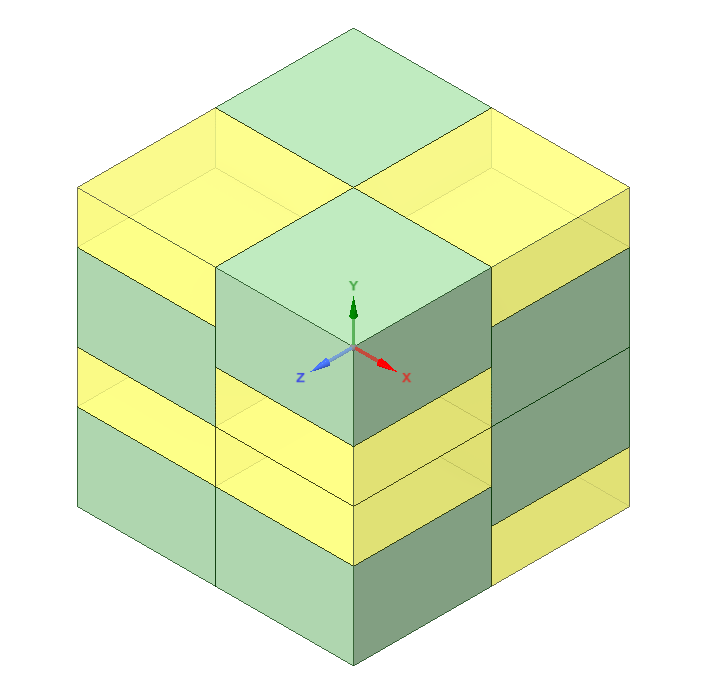 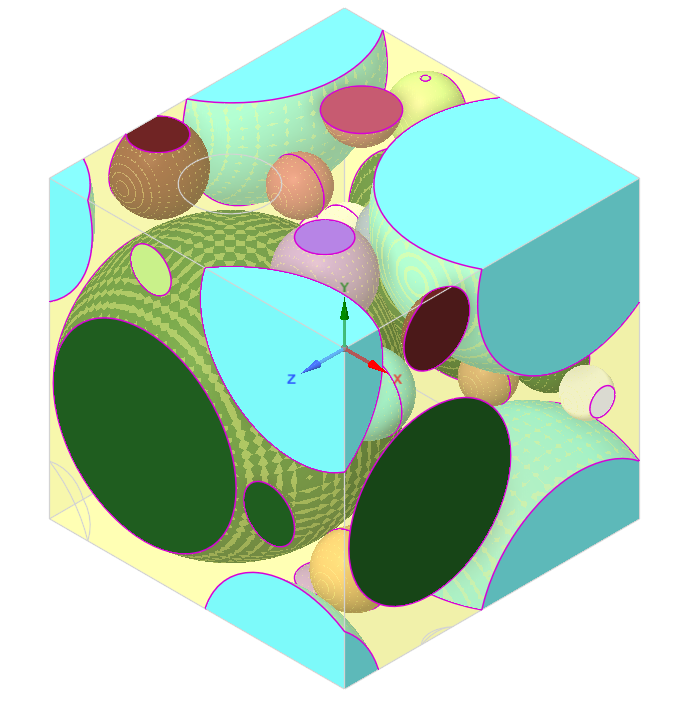 11     /17
СРАВНЕНИЕ С ТЕОРИЕЙ
Вывод: полученные свойства материала соответствуют  свойствам теплого асфальта.
12     /17
ЗАДАЧА С ИСПОЛЬЗОВАНИЕМ ПОЛУЧЕННЫХ СВОЙСТВ МАТЕРИАЛА
Постановка задачи: Необходимо рассмотреть статическую задачу давления автомобиля на слой асфальта
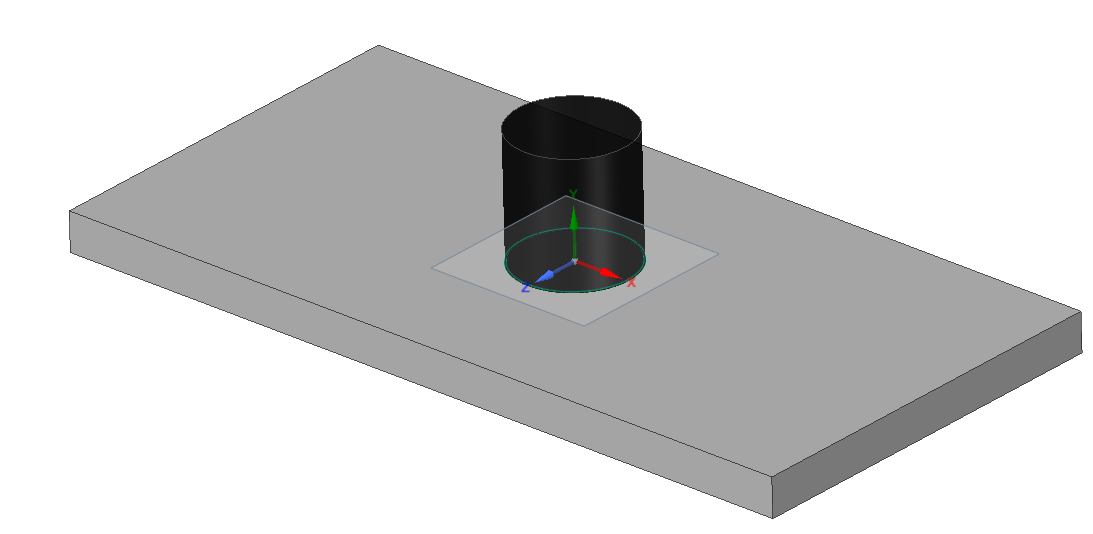 D
Тело 1:                              h = 0,65 м, D = 0,3 м    

Тело 2:                              a = 2 м, b = 1 м, c = 0,1 м
b
1
2
Тело 1 – упрощенная модель колеса автомобиля
Материал: резина



Тело 2 – модель слоя асфальта
Материал: теплый асфальт
h
c
a
Согласно ОДМ 218.2.062 от 2015 года при проектировании дорожной одежды принимают схему нагружения конструкции колесом автомобиля в виде круговой площадки
13    /17
РЕЗУЛЬТАТЫПЕРЕМЕЩЕНИЯ
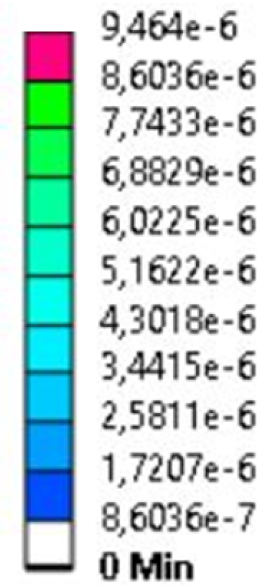 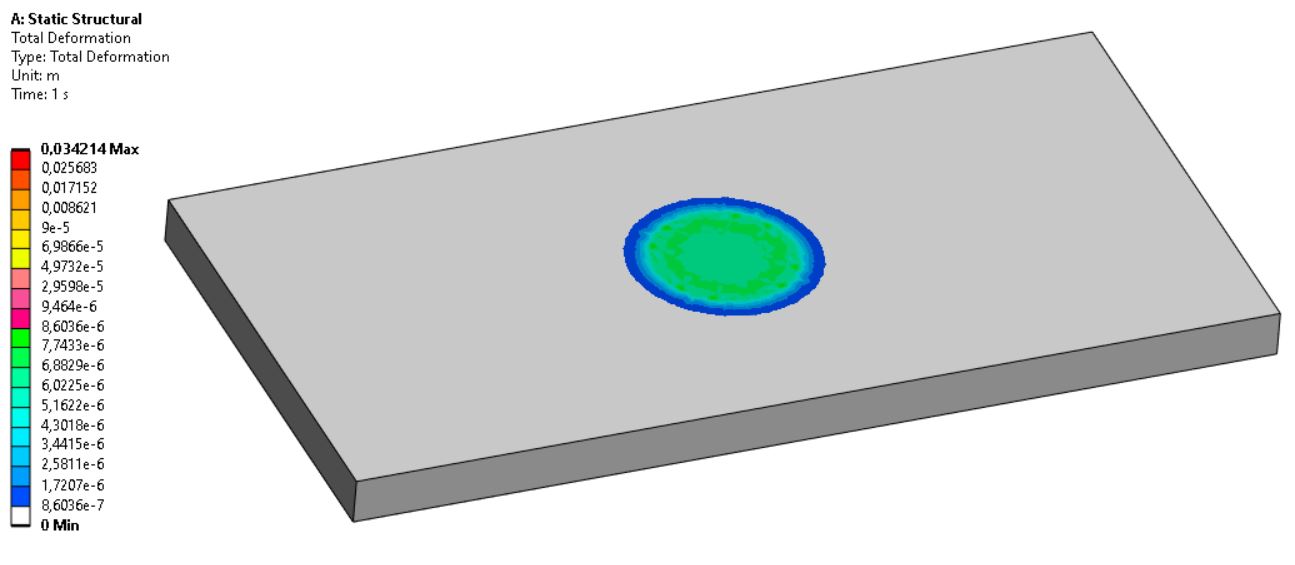 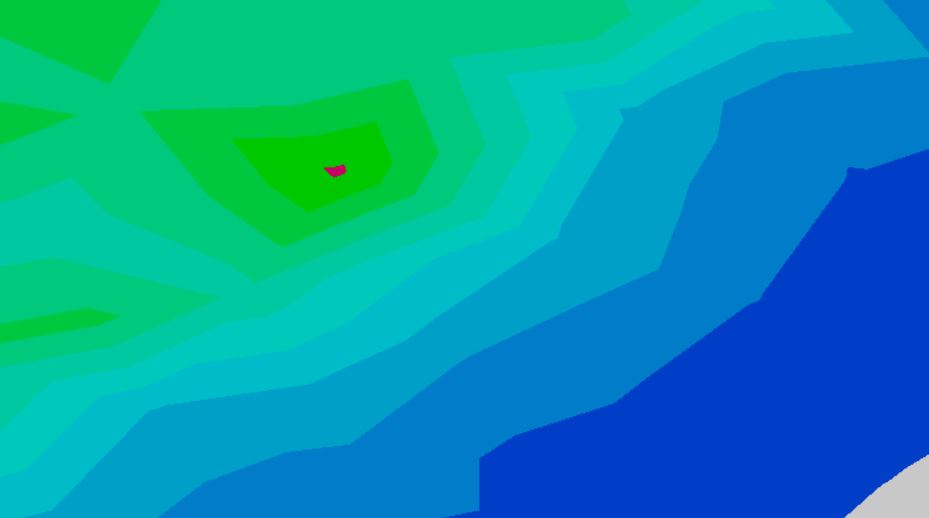 14    /19
14    /17
РЕЗУЛЬТАТЫЭКВИВАЛЕНТНЫЕ НАПРЯЖЕНИЯ
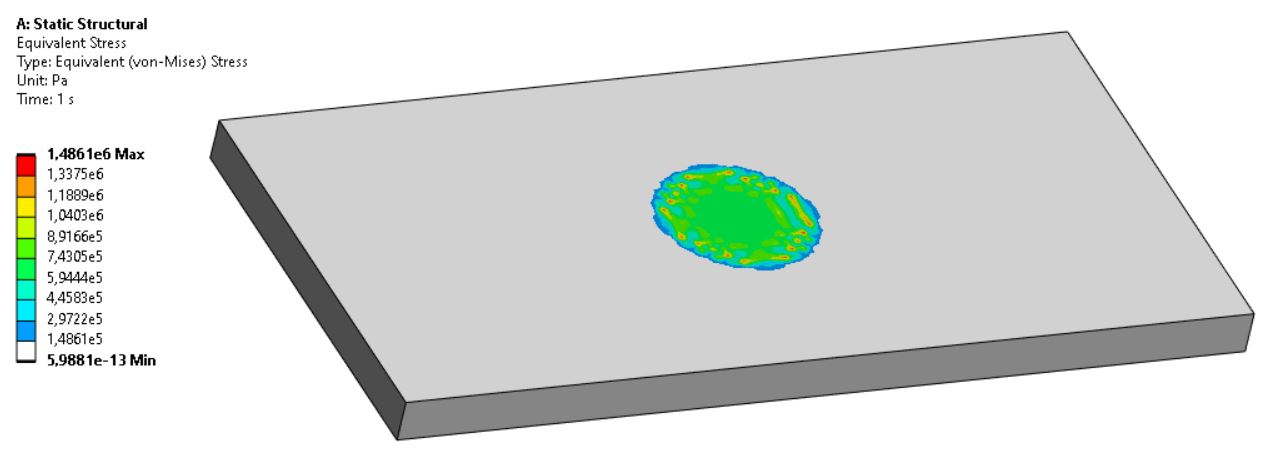 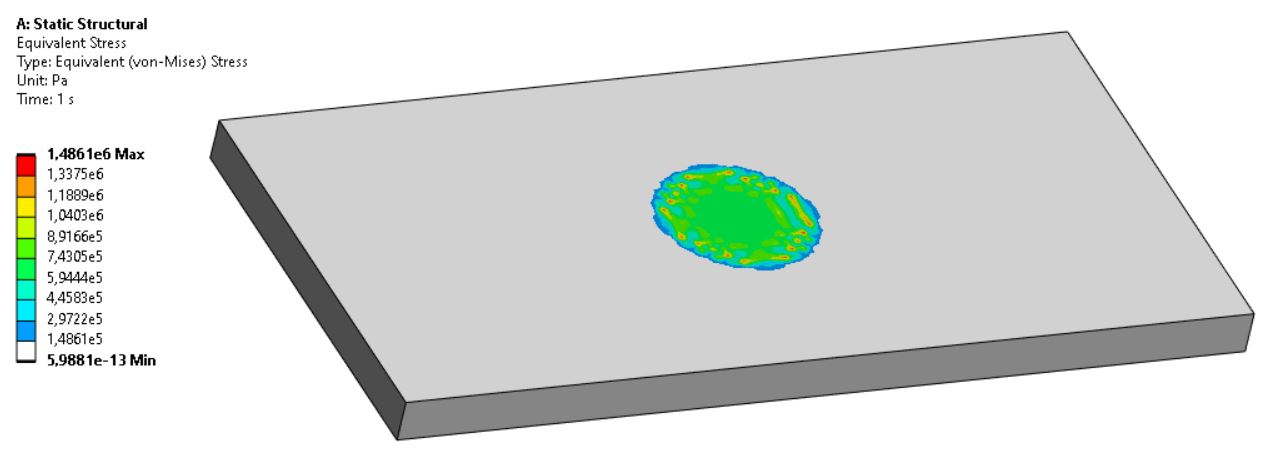 Согласно ОДМ 218.3.119, 2019 при статическом нагружении для асфальтобетона предел прочности при сжатии составляет 33,5 МПа. Следовательно, значение предела прочности не превышено.
15    /19
15    /17
ЗАКЛЮЧЕНИЕ
Для последующего создания модели была изучена теория и описаны особенности состава и структуры теплого асфальтобетона. 
В несколько этапов была разработана геометрия модели теплого асфальта в модуле Ansys Material Designer. 
Были вычислены гомогенизированные свойства материала рассматриваемого состава. Полученный материал соответствует заявленным свойствам теплого асфальта.
Была поставлена задача с использованием полученных свойств материала, и рассчитано напряженно-деформированное состояние слоя асфальта. Полученные результаты подтверждают, что рассмотренный материал может быть рассмотрен в качестве материала дорожного покрытия.
16     /17
Спасибо
за внимание
17     /17